Information Retrieval & Data Mining
Universität des Saarlandes, Saarbrücken
Winter Semester 2011/12
The Course
Lecturers




Teaching Assistants
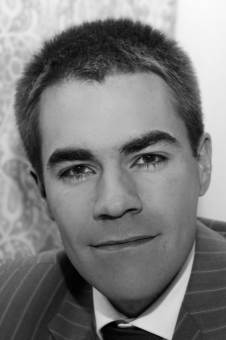 Martin Theobald
martin.theobald@mpi-inf.mpg.de
Pauli Miettinen
pmiettin@mpi-inf.mpg.de
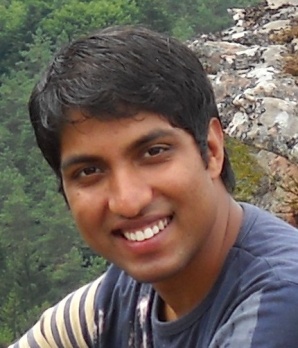 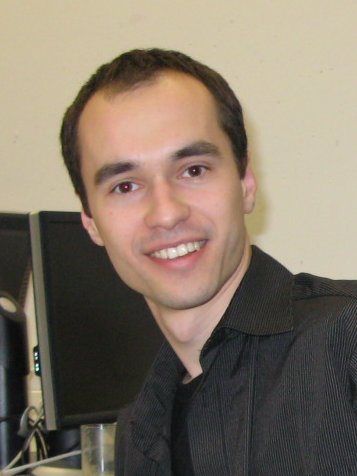 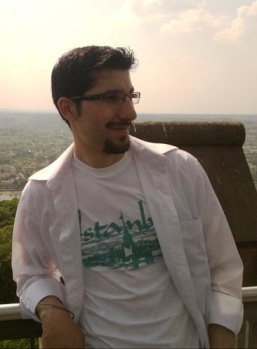 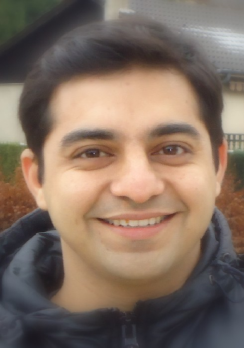 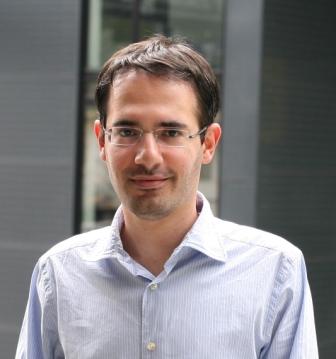 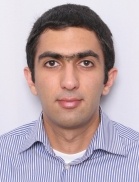 Sarath K. Kondreddi
skondred@mpii.de
Erdal Kuzey
ekuzey@mpii.de
Niket Tandon
ntandon@mpii.de
Tomasz Tylenda
stylenda@mpii.de
Mohamed Yahya
myahya@mpii.de
Faraz Makari
fmakari@mpii.de
D5: Databases & Information Systems Group 
Max Planck Institute for Informatics
IR&DM, WS'11/12
October 18, 2011
I.2
Organization
Lectures: 
   Tuesday 14-16 and Thursday 16-18 
		 in Building E1.3, HS-003
   Office hours/appointments by e-mail
 Assignments/tutoring groups
Friday 12-14, R023, E1.4 (MPI-INF building) *changed from 14-16
	Friday 14-16, SR107, E1.3 (University building)
	Friday 14-16, R023, E1.4 (MPI-INF building) *changed from 16-18
	Friday 16-18, SR016, E1.3 (University building)
Assignments given out in Thursday lecture, to be solved until next Thursday
First assignment sheet given out on Thursday, Oct 20     
First meetings of tutoring groups on Friday, Oct 28
IR&DM, WS'11/12
October 18, 2011
I.3
Requirements for Obtaining 9 Credit Points
Pass 2 out of 3 written tests
Tentative dates: Thu, Nov 17; Thu, Dec 22; Thu, Jan 26
 (45-60 min each)

 Pass the final written exam 
	  Tentative date: Tue, Feb 21 (120-180 min) 

 Must present solutions to 3 assignments, more possible
	(You must return your assignment sheet and have a correct  
      solution  in order to present in the exercise groups.)
1 bonus point possible in tutoring groups
Up to 3 bonus points possible in tests
Each bonus point earns one mark in letter grade 
	(0.3 in numerical grade)
IR&DM, WS'11/12
October 18, 2011
I.4
Register for Tutoring Groups
http://www.mpi-inf.mpg.de/departments/d5/teaching/ws11_12/irdm/

 Register for one of the tutoring groups until Oct. 27
 Check back frequently for updates & announcements
IR&DM, WS'11/12
October 18, 2011
I.5
Agenda
I. 	    Introduction
 Basics from probability theory & statistics 
 Ranking principles
 Link analysis
 Indexing & searching
 Information extraction
 Frequent item-sets & association rules
 Unsupervised clustering
 (Semi-)supervised classification
 Advanced topics in data mining
 Wrap-up & summary
Information
Retrieval
Data
Mining
IR&DM, WS'11/12
October 18, 2011
I.6
Literature (I)
Information Retrieval

Christopher D. Manning, Prabhakar Raghavan, Hinrich Schütze.
	Introduction to Information Retrieval
	Cambridge University Press, 2008. 
	Website: http://nlp.stanford.edu/IR-book/  

R. Baeza-Yates, R. Ribeiro-Neto. 
	Modern Information Retrieval: The concepts and technology behind search.
	Addison-Wesley, 2010. 

W. Bruce Croft, Donald Metzler, Trevor Strohman. 
	Search Engines: Information Retrieval in Practice.	
	Addison-Wesley, 2009. 
	Website: http://www.pearsonhighered.com/croft1epreview/
IR&DM, WS'11/12
October 18, 2011
I.7
Literature (II)
Data Mining

Mohammed J. Zaki, Wagner Meira Jr. 
	Fundamentals of Data Mining Algorithms
	Manuscript (will be made available during the semester) 

Pang-Ning Tan, Michael Steinbach, Vipin Kumar. 
	Introduction to Data Mining
	Addison-Wesley, 2006.
     Website: http://www-users.cs.umn.edu/%7Ekumar/dmbook/index.php
IR&DM, WS'11/12
October 18, 2011
I.8
Literature (III)
Background & Further Reading

Jiawei Han, Micheline Kamber, Jian Pei. 
	Data Mining - Concepts and Techniques, 3rd ed., Morgan Kaufmann, 2011
	 Website: http://www.cs.sfu.ca/~han/dmbook

Stefan Büttcher, Charles L. A. Clarke, Gordon V. Cormack. 
	Information Retrieval: Implementing and Evaluating Search Engines, 
	MIT Press, 2010 

Christopher M. Bishop. 
	Pattern Recognition and Machine Learning, Springer, 2006. 

Larry Wasserman. 
	All of Statistics, Springer, 2004. 
	Website: http://www.stat.cmu.edu/~larry/all-of-statistics/

Trevor Hastie, Robert Tibshirani, Jerome Friedman. 
	The elements of statistical learning, 2nd edition, Springer, 2009.
IR&DM, WS'11/12
October 18, 2011
I.9
Quiz Time!
Please answer the 20 quiz questions during the rest of the lecture.

The quiz is completely anonymous, but keep your id on the top-right corner. There will be a prize for the 3 best answer sheets.
IR&DM, WS'11/12
October 18, 2011
I.10
Chapter I:Introduction – IRDM Applications & System Architectures
Information Retrieval & Data Mining
Universität des Saarlandes, Saarbrücken
Winter Semester 2011/12
Chapter I: IRDM Applicationsand System Architectures
1.1 Overview of IRDM Technologies & Applications
1.2 Search Engines – IR in a Nutshell
Deep Web / Hidden Web, Semantic Web, Multimodal Web, Social Web (Web 2.0)
1.3 Data Mining in a Nutshell
Real-world DM applications
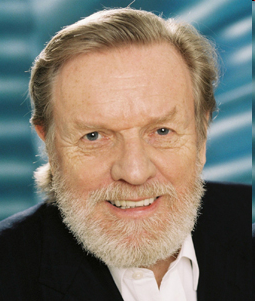 „We are drowning in information, 
and starved for knowledge.“ 
	                  -- John Naisbitt
IR&DM, WS'11/12
October 18, 2011
I.12
I.1 Overview of Applications & Technologies
Objective: Satisfy information demand & curiosity of human users – 
                 and eliminate the (expensive) bottleneck of human time !
Information Retrieval (IR):
Data Mining (DM):
document content & structure analysis
 indexing, search, relevance ranking
 classification, grouping, segmentation
 interaction with knowledge bases
 annotation, summarization, visualization
 personalized interaction & collaboration
learning predictive models from data
 pattern, rule, trend, outlier detection
 classification, grouping, segmentation
 knowledge discovery in data collections
 information extraction from text & Web
 graph mining (e.g. on Web graph)
application areas:
 Web & Deep Web search
 digital libraries & enterprise search
 XML & text integration
 multimedia information
 Web 2.0 and social networks
 personalized & collaborative filtering
application areas:
 bioinformatics, e.g.: protein folding,
  medical therapies, gene co-regulation
 business intelligence, e.g.: market baskets,
  CRM, loan or insurance risks
 scientific observatories, e.g.: astrophysics,
   Internet traffic (incl. fraud, spam, DoS)
 Web mining & knowledge harvesting
Connected to natural language processing (NLP) and statistical machine learning (ML)
IR&DM, WS'11/12
October 18, 2011
I.13
Tag Clouds – Retrieval or Mining?
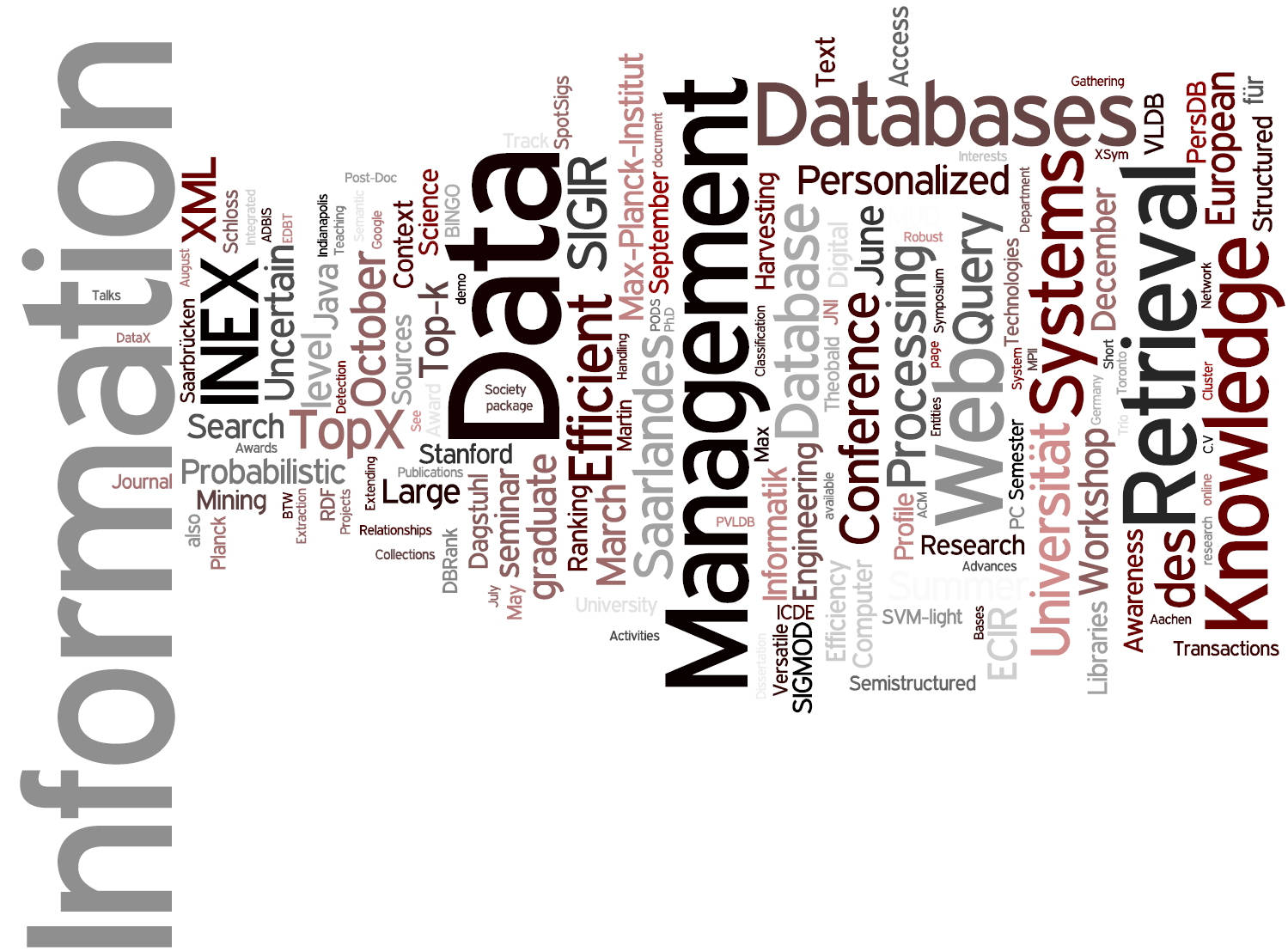 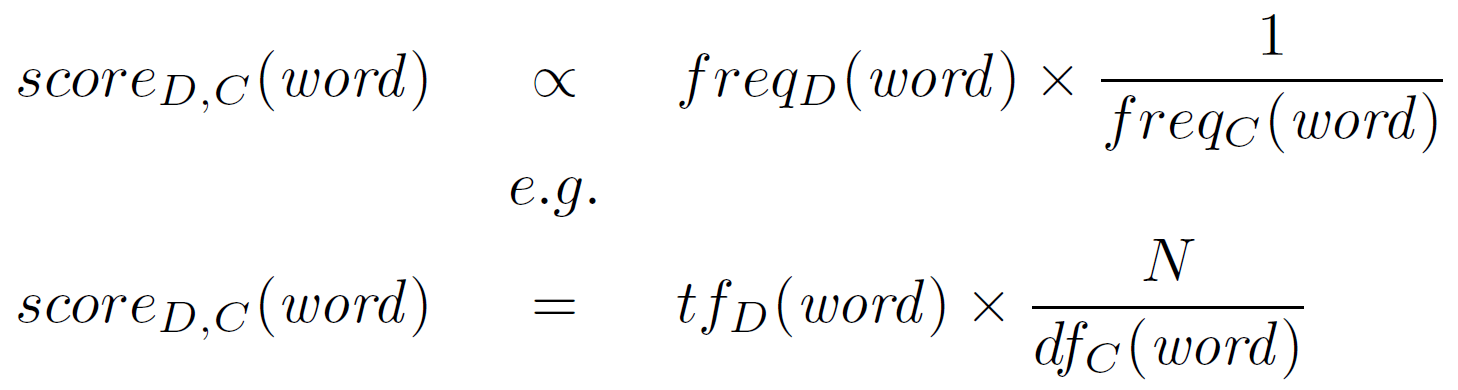 http://www.wordle.net/
IR&DM, WS'11/12
October 18, 2011
I.14
The Google Revolution
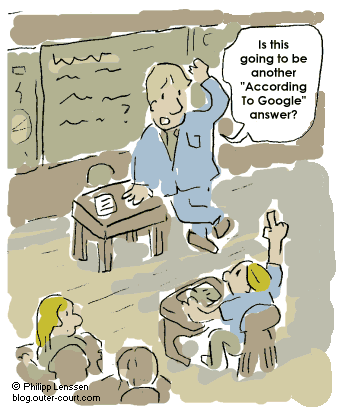 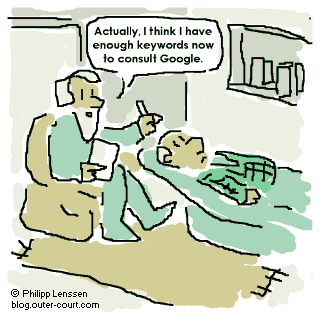 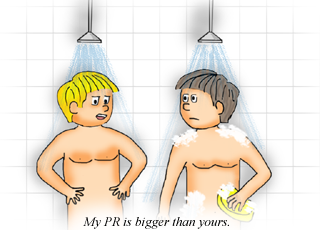 © 2003 Verity Intellectual Properties Pty Ltd
great for e-shopping, school kids, scientists, doctors, etc.
high-precision results for simple queries
superb scalability & throughput (> 20 Bio. docs, > 1000 queries/sec)
continuously enhanced: GoogleScholar, GoogleEarth, Google+,
multilingual for >100 languages, calendar, query auto-completion,…
IR&DM, WS'11/12
October 18, 2011
I.15
Search Engine Users
http://www.google.com/press/zeitgeist2010/
regions/de.html
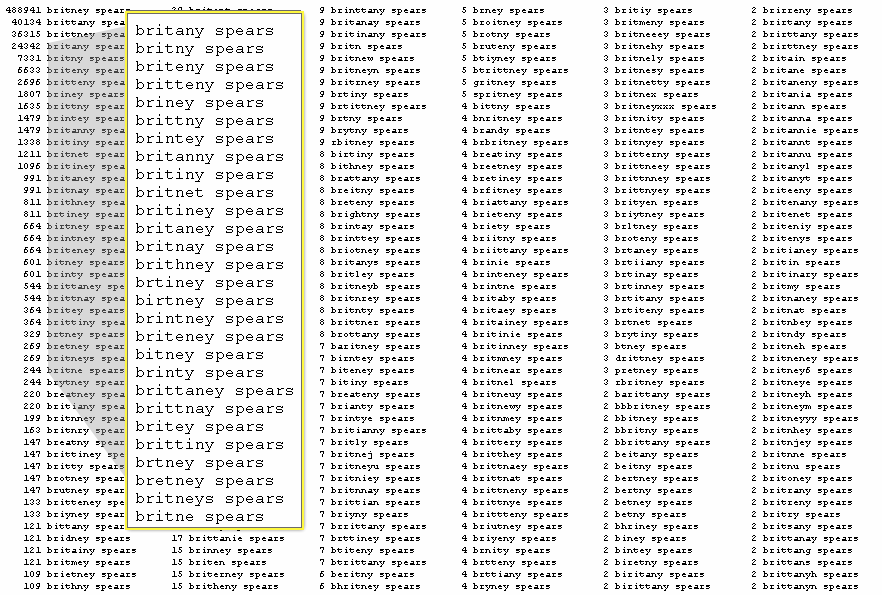 Google.com  2008 (U.S.)     
1. obama 
2. facebook 
3. att 
4. iphone 
5. youtube
Google news  2008 (U.S.)    
1. sarah palin 
2. american idol 
3. mccain 
4. olympics 
5. ike (hurricane)
Google image  2008 (U.S.)  
1. sarah palin 
2. obama 
3. twilight 
4. miley cyrus 
5. joker
Google translate 2008 (U.S.)
1. you 
2. what 
3. thank you 
4. please 
5. love
Google.de 2008 
1. wer kennt wen 
2. juegos 
3. facebook 
4. schüler vz 
5. studi vz 
6. jappy 
7. youtube 
8 yasni 
9. obama 
10. euro 2008
People who can‘t spell!
[Amit Singhal: SIGIR’05 Keynote]
IR&DM, WS'11/12
October 18, 2011
I.16
Web Search Patterns [Rose/Levinson: WWW 2004]
navigational: find specific homepage with unknown URL, e.g. Cirrus Airlines
 transactional: find specific resource, e.g. download Lucene source code, 
   Sony Cybershot DSC-W5, Mars surface images, hotel beach south Crete August
informational: learn about topic
 focused, e.g. Chernoff bounds, soccer world championship qualification
 unfocused, e.g. undergraduate statistics, dark matter, Internet spam
 seeking advice, e.g. help losing weight, low-fat food, marathon training tips
 locating service, e.g. 6M pixel digital camera, taxi service Saarbrücken
 exhaustive, e.g. Dutch universities, hotel reviews Crete, MP3 players
embedded in business workflow (e.g. CRM, business intelligence) or
   personal agent (in cell phone, MP3 player, or ambient intelligence at home)
         with automatically generated queries
 natural-language question answering (QA):
 factoids, e.g. when was Johnny Depp born, where is the Louvre, 
           who is the CEO of Google, what kind of particles are quarks, etc.
 list queries, e.g. in which movies did Johnny Depp play
 opinions, e.g. Barack Obama, should Germany leave Afghanistan, etc.
IR&DM, WS'11/12
October 18, 2011
I.17
......
.....
......
.....
Server farms with 10 000‘s (2002) – 100,000’s (2010) computers,
distributed/replicated data in high-performance file system (GFS,HDFS,…),
massive parallelism for query processing (MapReduce, Hadoop,…)
I.2 Search Engines (IR in a Nutshell)
- Web, intranet, digital libraries, desktop search
- Unstructured/semistructured data
extract
& clean
index
search
rank
present
crawl
handle 
dynamic pages,
detect duplicates,
detect spam
fast top-k queries,
query logging,
auto-completion
GUI, user guidance,
personalization
scoring function
over many data
and context criteria
strategies for
crawl schedule and
priority queue for 
crawl frontier
build and analyze
Web graph,
index all tokens
or word stems
IR&DM, WS'11/12
October 18, 2011
I.18
Content Gathering and Indexing
......
.....
......
.....
Surfing
Internet
Cafes
...
Surf
Internet
Cafe
...
Surf
Wave
Internet
WWW
eService
Cafe
Bistro
...
Extraction
of relevant
words
Linguistic
methods:
stemming,
lemmas
Statistically
weighted
features
(terms)
Indexing
Thesaurus
(Ontology)
Index
(B+-tree)
Synonyms,
Sub-/Super-
Concepts
...
Bistro
Cafe
URLs
Bag-of-Words representations
Crawling
Web Surfing:
In Internet 
cafes with or 
without
Web Suit ...
Documents
IR&DM, WS'11/12
October 18, 2011
I.19
Vector Space Model for Relevance Ranking
Ranking by
descending
relevance
Similarity metric:
Search engine
Query 
(set of weighted
features)
Documents are feature vectors
(bags of words)
IR&DM, WS'11/12
October 18, 2011
I.20
Vector Space Model for Relevance Ranking
Ranking by
descending
relevance
Similarity metric:
Search engine
Query 
(set of weighted
features)
Documents are feature vectors
(bags of words)
e.g., using:
tf*idf
formula
IR&DM, WS'11/12
October 18, 2011
I.21
Link Analysis for Authority Ranking
+ Consider in-degree and out-degree of Web nodes: 
   Authority Rank (di) := 
      Stationary visitation probability [di] 
      in random walk on the Web (ergodic Markov Chain)
+ Reconciliation of relevance and authority by ad hoc weighting
Ranking by 
descending
relevance & authority
Search engine
Query 
(set of weighted
features)
IR&DM, WS'11/12
October 18, 2011
I.22
Authority (page q) = 
    stationary prob. of visiting q
Google’s PageRank in a Nutshell [Page/Brin 1998]
PageRank (PR): links are endorsements & increase page authority,
               authority is higher if links come from high-authority pages
“Social” Ranking
with
and
Random walk: uniform-randomly choose links & random jumps
IR&DM, WS'11/12
October 18, 2011
I.23
Indexing with Inverted Lists
Vector space model suggests term-document matrix,
but data is sparse and queries are even very sparse
  better use inverted index lists with terms as keys for B+ tree
q: professor
    research 
    xml
B+ tree on terms
...
...
professor
research
xml
17: 0.3
17: 0.3
12: 0.5
11: 0.6
index lists 
with postings
(DocId, Score)
sorted by DocId
44: 0.4
44: 0.4
14: 0.4
17: 0.1
17: 0.1
Google:
> 10 Mio. terms
> 20 Bio. docs
> 10 TB index
52: 0.1
28: 0.1
28: 0.7
...
53: 0.8
44: 0.2
44: 0.2
55: 0.6
51: 0.6
...
52: 0.3
...
terms can be full words, word stems, word pairs, substrings, N-grams, etc.
(whatever “dictionary terms” we prefer for the application)
index-list entries in DocId order for fast Boolean operations
 many techniques for excellent compression of index lists 
 additional position index needed for phrases, proximity, etc.
  (or other pre-computed data structures)
IR&DM, WS'11/12
October 18, 2011
I.24
Query Processing on Inverted Lists
index lists 
with postings
(DocId, Score)
sorted by DocId
q: professor
    research 
    xml
B+ tree on terms
...
...
professor
research
xml
17: 0.3
17: 0.3
12: 0.5
11: 0.6
44: 0.4
44: 0.4
14: 0.4
17: 0.1
17: 0.1
52: 0.1
28: 0.1
28: 0.7
Given: query q = t1 t2 ... tz with z (conjunctive) keywords
            similarity scoring function score(q,d) for docs dD, e.g.: 
            with precomputed scores (index weights) si(d) for which qi≠0
Find:   top-k results for score(q,d) =aggr{si(d)} (e.g.: iq si(d))
...
53: 0.8
44: 0.2
44: 0.2
55: 0.6
51: 0.6
...
52: 0.3
...
Join-then-sort algorithm:
top-k  ( 
     [term=t1] (index)	DocId
     [term=t2] (index)	DocId
            ...                 	DocId
     [term=tz] (index)                      order by s desc)
IR&DM, WS'11/12
October 18, 2011
I.25
Evaluation of Search Result Quality: Basic Measures
Typical quality
Ideal quality
Precision
Precision
Recall
Recall
Ideal measure is “satisfaction of user’s information need”
heuristically approximated by benchmarking measures
(on test corpora with query suite and relevance assessment by experts)
Capability to return only relevant documents:
typically for 
r = 10, 100, 1000
Precision =
Capability to return all relevant documents:
typically for 
r = corpus size
Recall =
IR&DM, WS'11/12
October 18, 2011
I.26
Deep Web (Hidden Web)
Data (in DBS or CMS) accessible only through query interfaces:
HTML forms, API’s (e.g. Web Services with WSDL/REST)
Study by B. He, M. Patel, Z. Zhang, K. Chang, CACM 2006:
> 300 000 sites with > 450 000 databases and > 1 200 000 interfaces
coverage in directories (e.g. dmoz.org) is  < 15%,
total data volume estimated 10-100 PBytes
Examples of Deep Web sources:
e-business and entertainment: amazon.com, ebay.com, realtor.com, cars.com,
    imdb.com, reviews-zdnet.com, epinions.com
news, libraries, society: cnn.com, yahoo.com, spiegel.de, deutschland.de,
    uspto.gov, loc.gov, dip.bundestag.de, destatis.de, ddb.de, bnf.fr, kb.nl, kb.se,
    weatherimages.org, TerraServer.com, lonelyplanet.com
e-science: NCBI, SRS, SwissProt, PubMed, SkyServer, GriPhyN
IR&DM, WS'11/12
October 18, 2011
I.27
Example SkyServer
http://skyserver.sdss.org
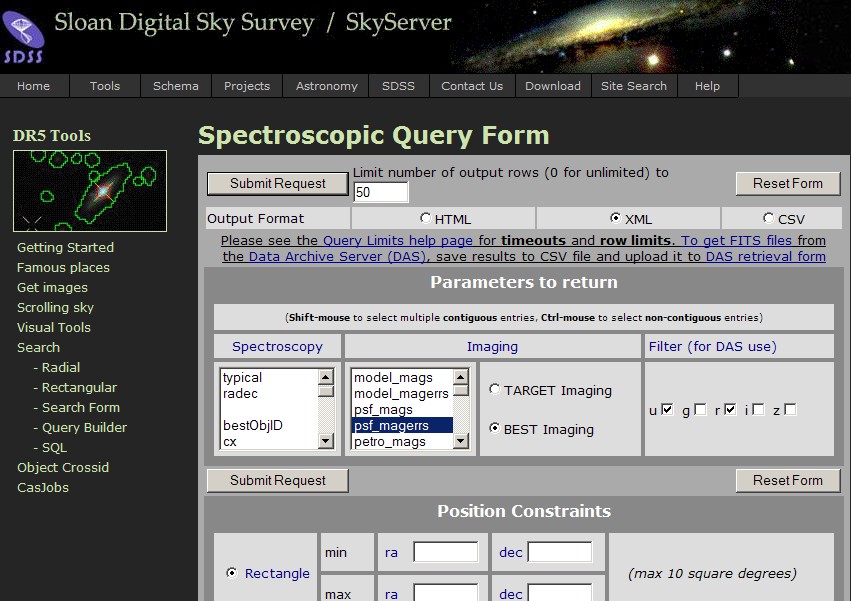 IR&DM, WS'11/12
October 18, 2011
I.28
Faceted Search on Deep-Web Sources
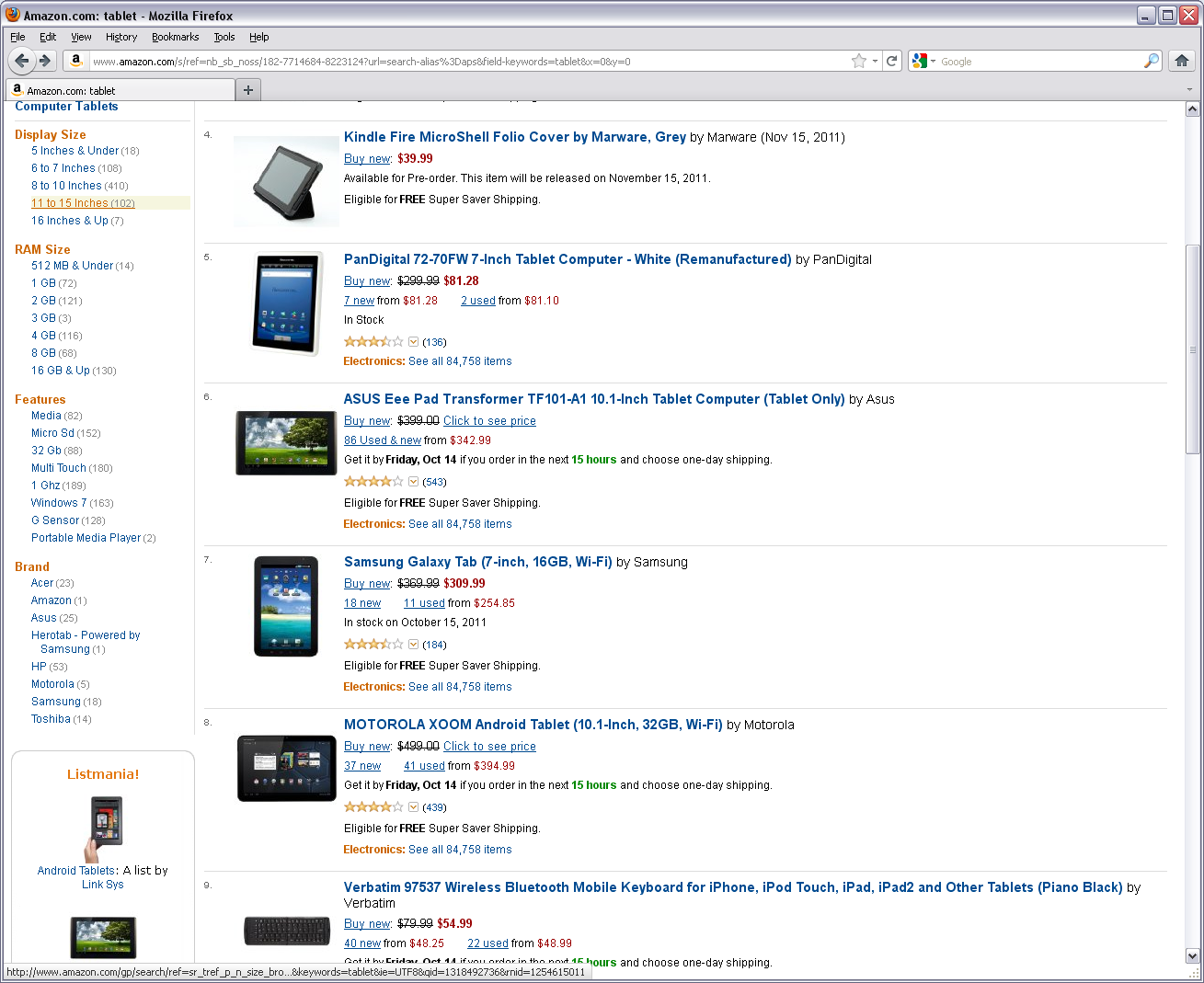 Products grouped by facets (characteristic properties)
Facets form lattices
Drill-down
Roll-up

Classical data-mining example:
	“Other user who bought this item also bought …”
 Frequent item sets
“Basket Mining”
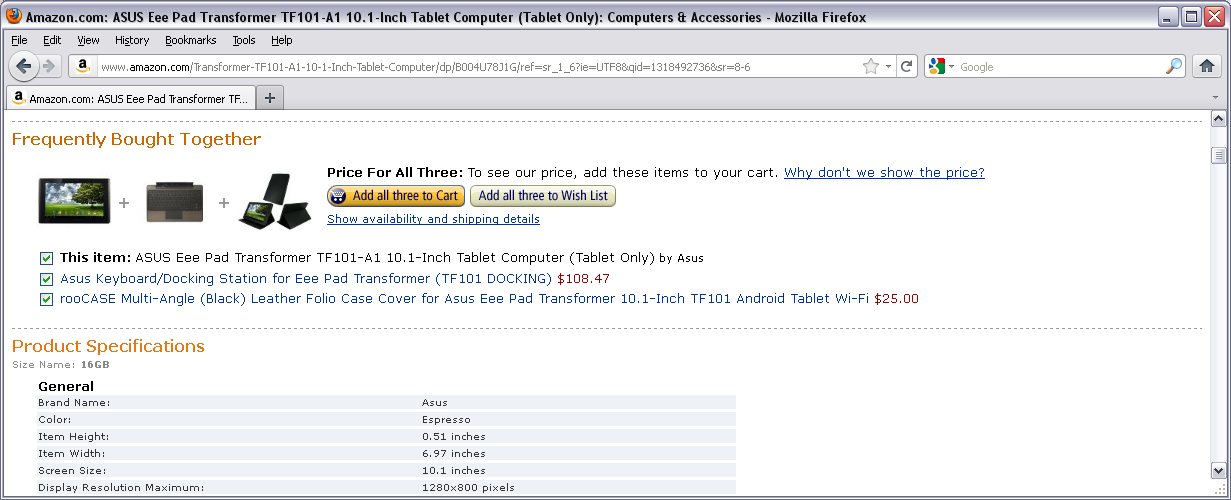 IR&DM, WS'11/12
October 18, 2011
I.29
Web Archiving
http://www.archive.org
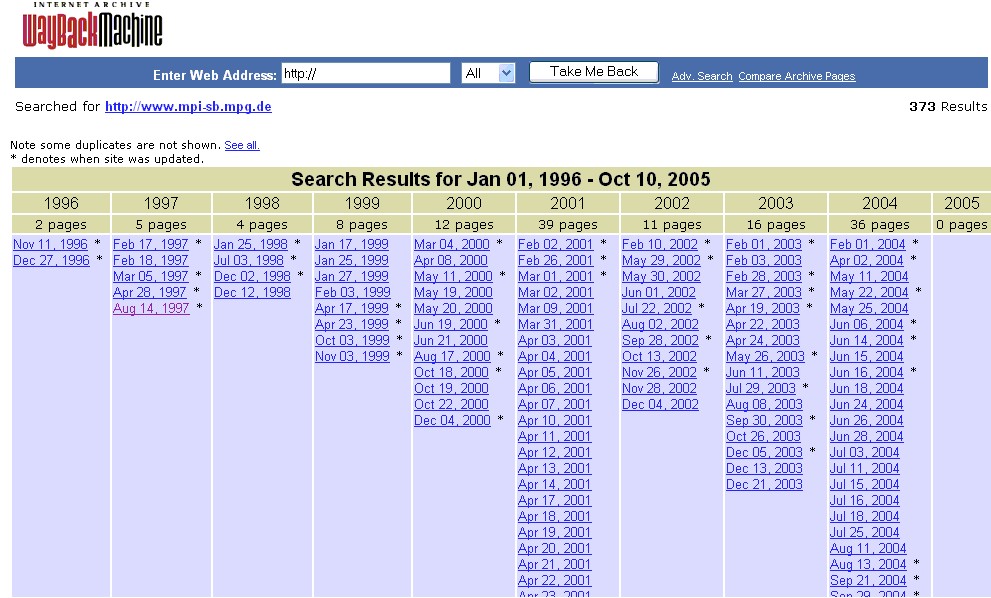 40 Billion URLs archived every 2 months since 1996  500 TBytes
IR&DM, WS'11/12
October 18, 2011
I.30
Time Travel in Web Archives
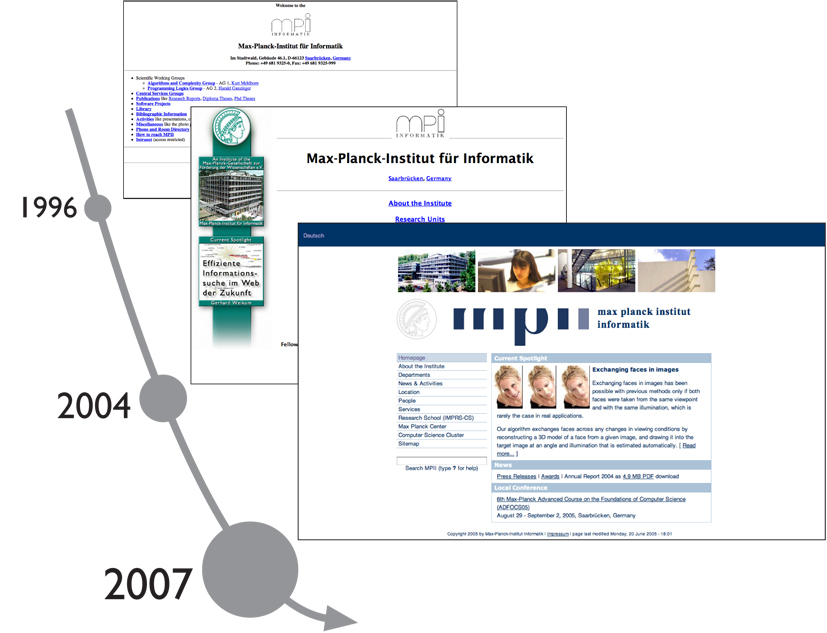 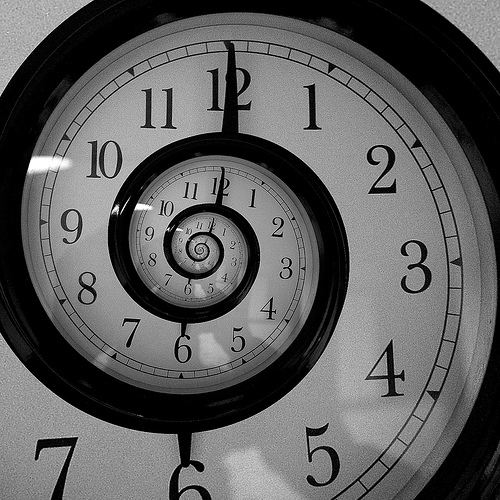 IR&DM, WS'11/12
October 18, 2011
I.31
drugs or enzymes that inhibit proteases (HIV)
German Nobel prize winner who survived both world wars
and outlived all of his four children
how are Max Planck, Angela Merkel, and the Dalai Lama related
who was German chancellor when Angela Merkel was born
politicians who are also scientists
Beyond Google: Search for Knowledge
Answer “knowledge queries” (by scientists, journalists, analysts, etc.)
such as:
IR&DM, WS'11/12
October 18, 2011
I.32
Example: WolframAlpha
How was the weather in 
Saarbrücken in October 2008?
http://www.wolframalpha.com/
IR&DM, WS'11/12
October 18, 2011
I.33
Semantic Search
Search on entities, attributes, and relationships
 focus on structured data sources (relational, XML, RDF)
 leverage manually annotated data (social tagging, Web2.0)
 perform info extraction on semi-structured & textual data
Motivation and Applications:
 Web search for vertical domains 
   (products, traveling, entertainment, scholarly publications, etc.)
 backend for natural-language QA
 towards better Deep-Web search, digital libraries, e-science
System architecture:
record
extraction
(named entity,
attributes)
record
linkage &
aggregation
(entity
matching)
keyword /
record
search
(faceted
GUI)
entity
ranking
focused 
crawling &
Deep-Web 
crawling
IR&DM, WS'11/12
October 18, 2011
I.34
http://www.mpi-inf.mpg.de/
yago-naga/
Example: YAGO-NAGA
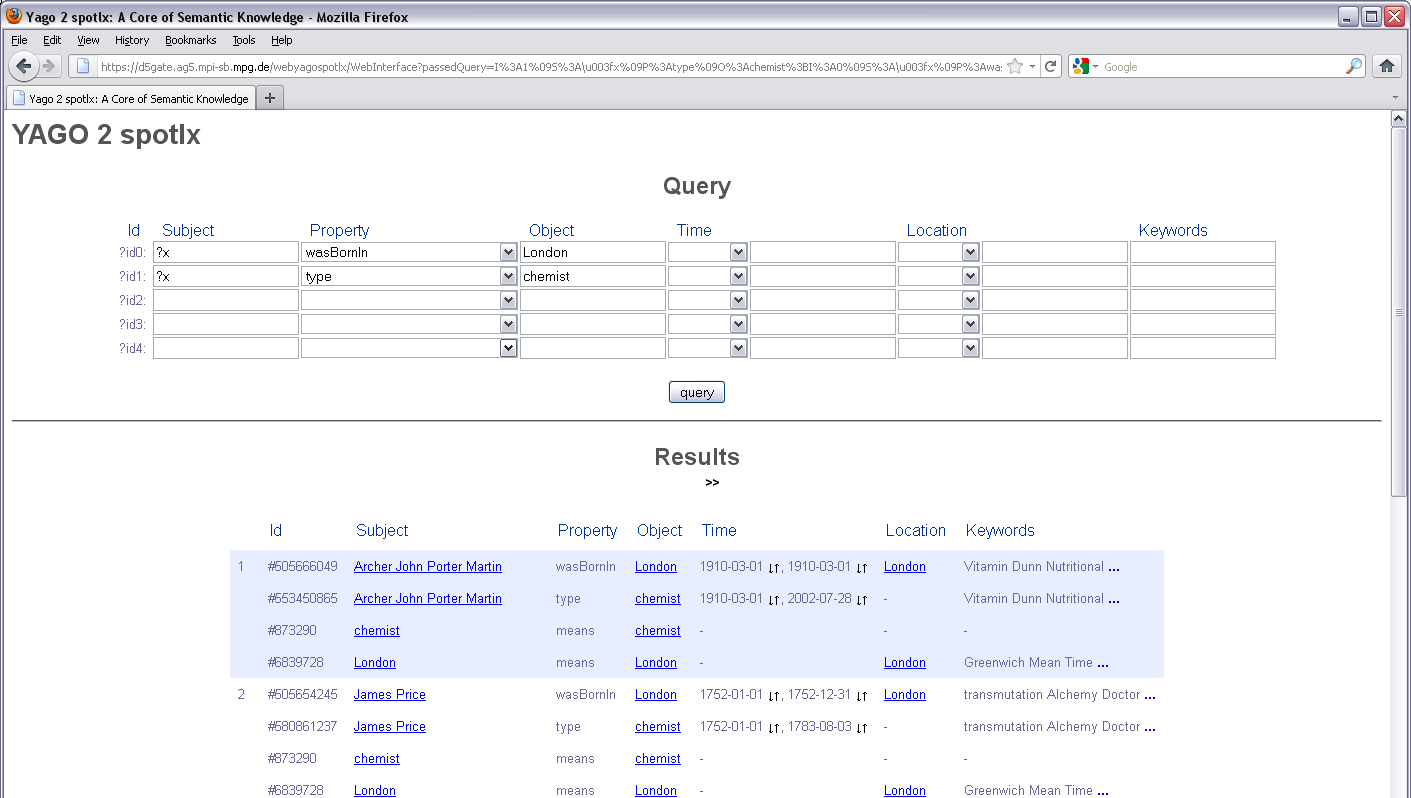 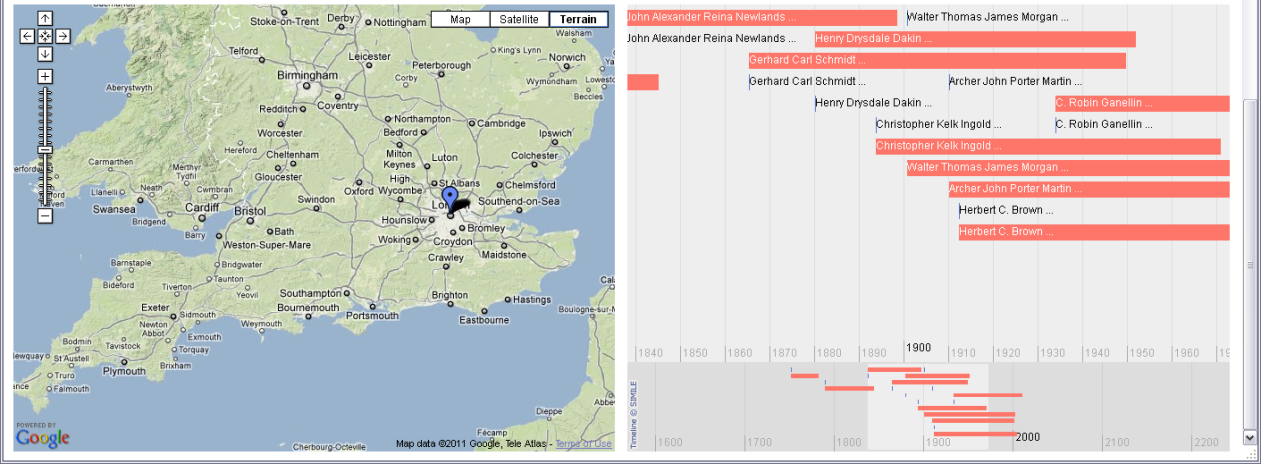 IR&DM, WS'11/12
October 18, 2011
I.35
http://www.mpi-inf.mpg.de/
yago-naga/
Example: YAGO-NAGA
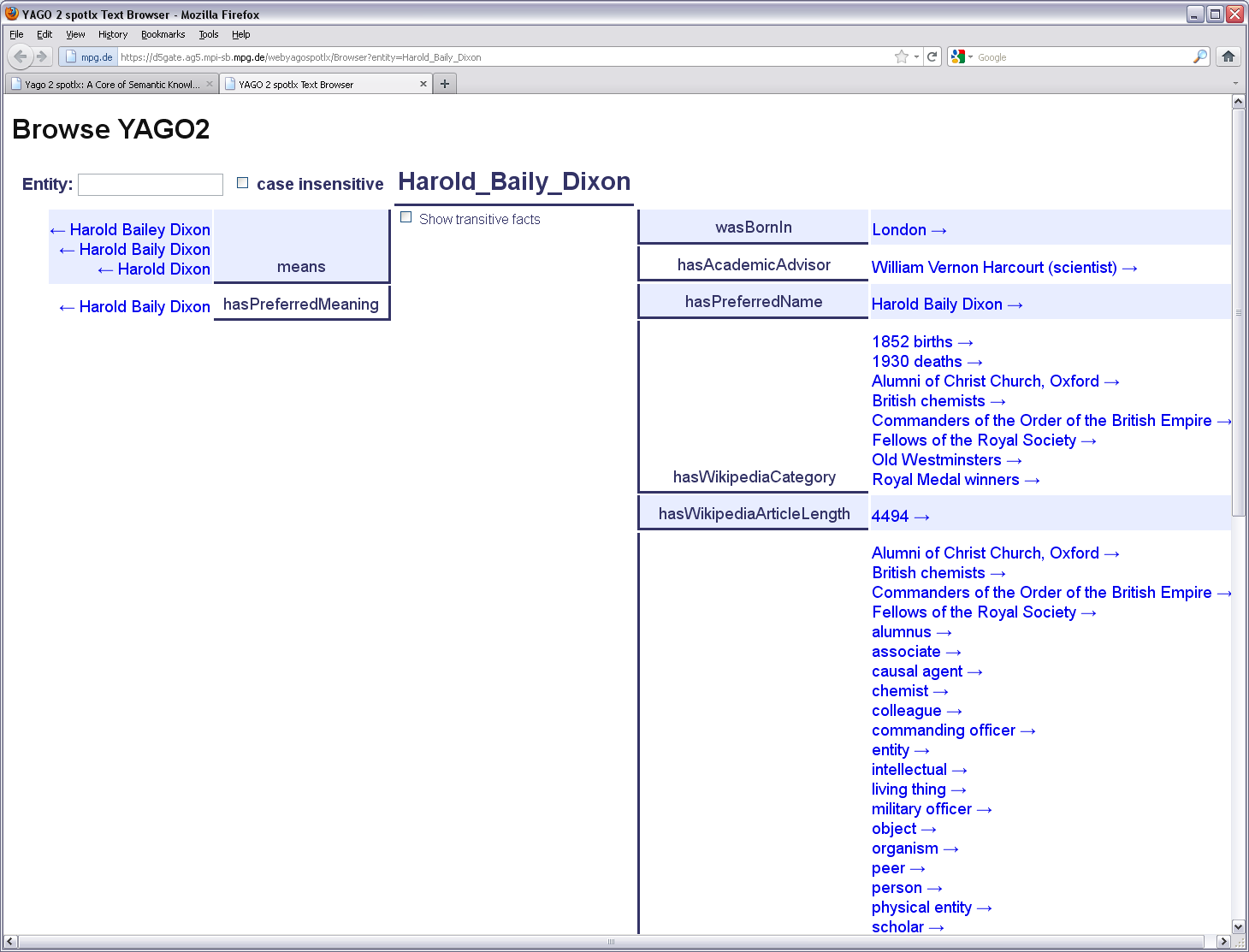 IR&DM, WS'11/12
October 18, 2011
I.36
Example: URDF
http://urdf.mpi-inf.mpg.de/
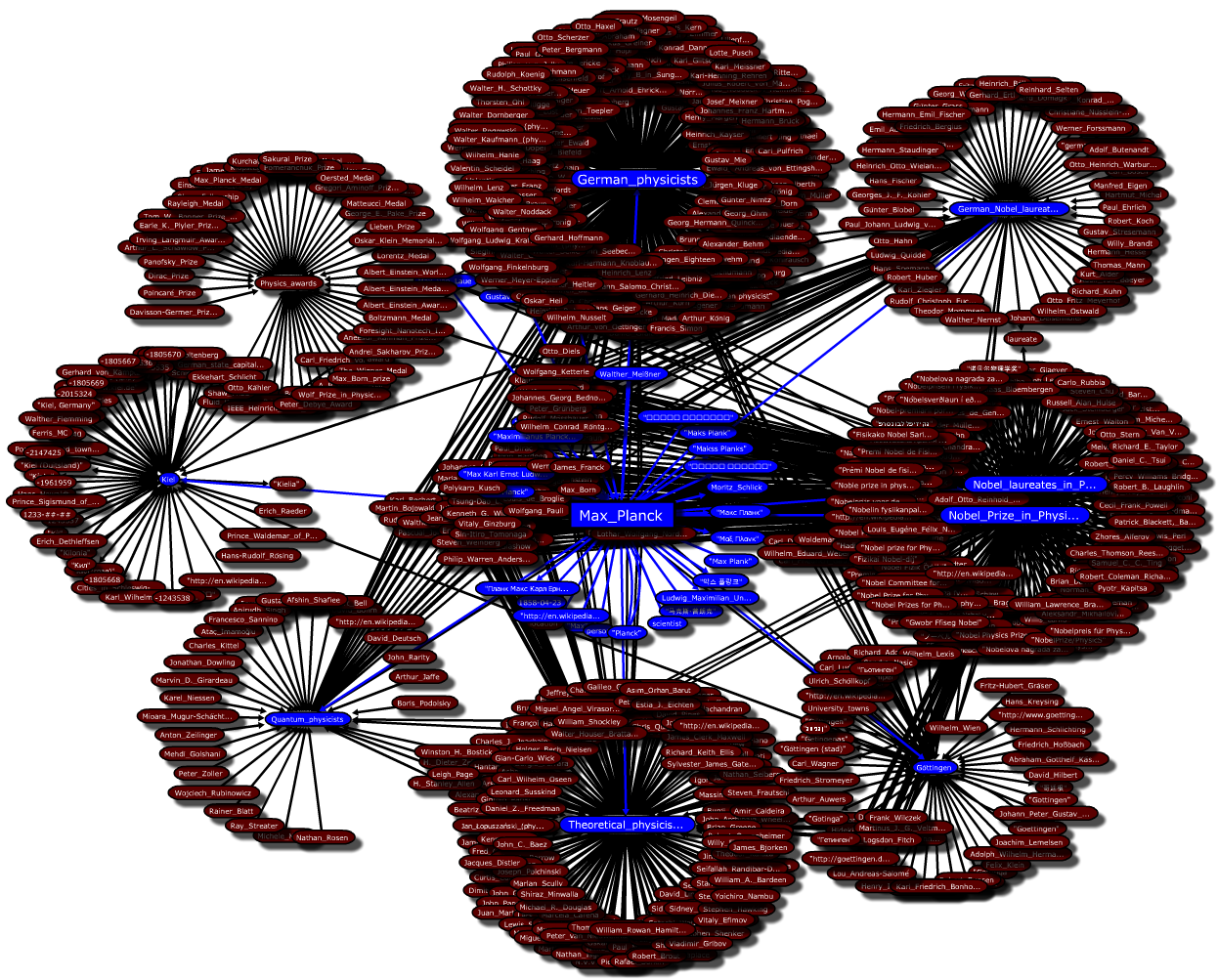 IR&DM, WS'11/12
October 18, 2011
I.37
The Linking Open Data (LOD) Project
http://dbpedia.org/
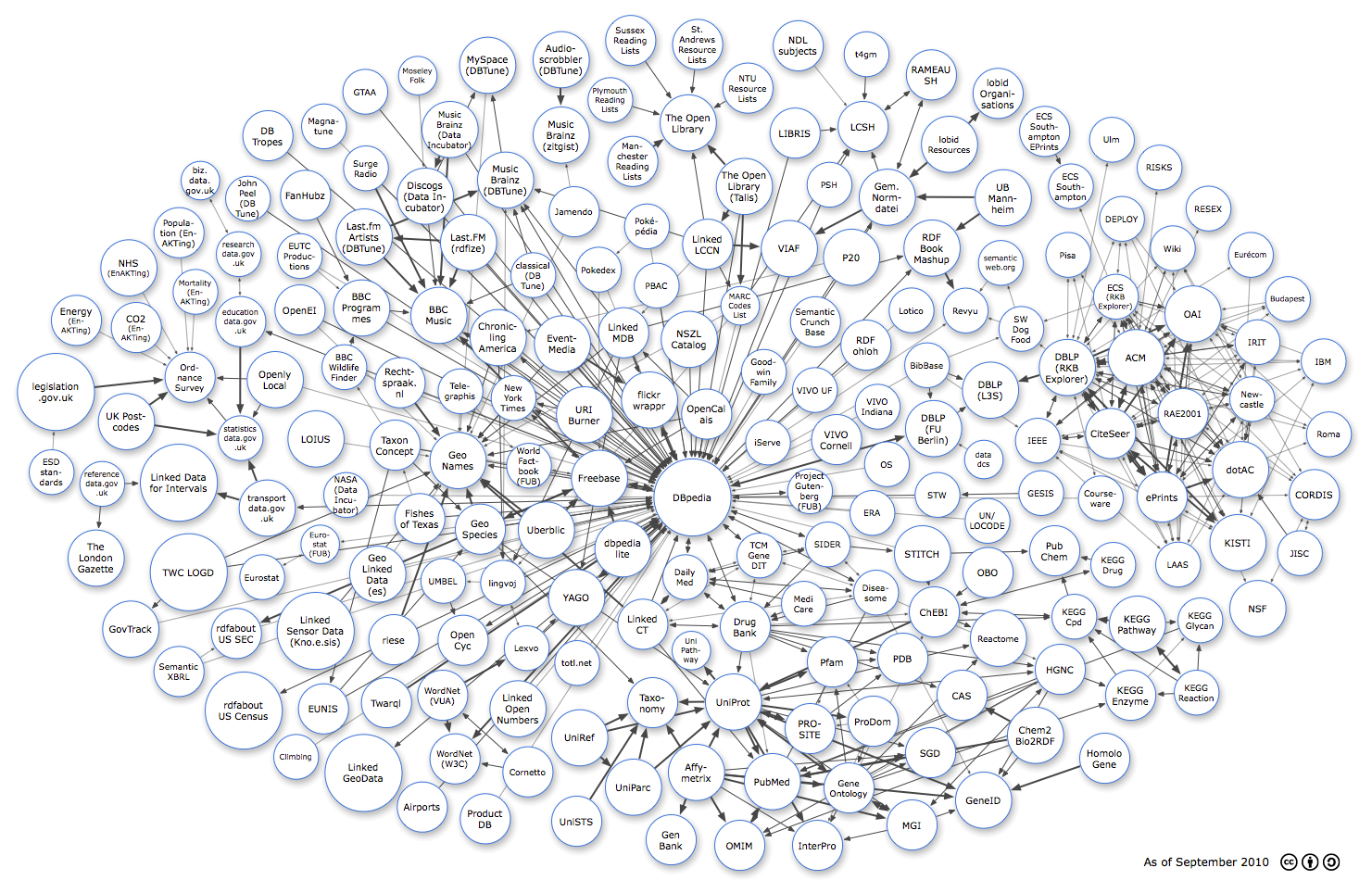 Currently (2010) 
  200 sources
  25 billion triples
  400 million links
http://richard.cyganiak.de/2007/10/lod/imagemap.html
IR&DM, WS'11/12
October 18, 2011
I.38
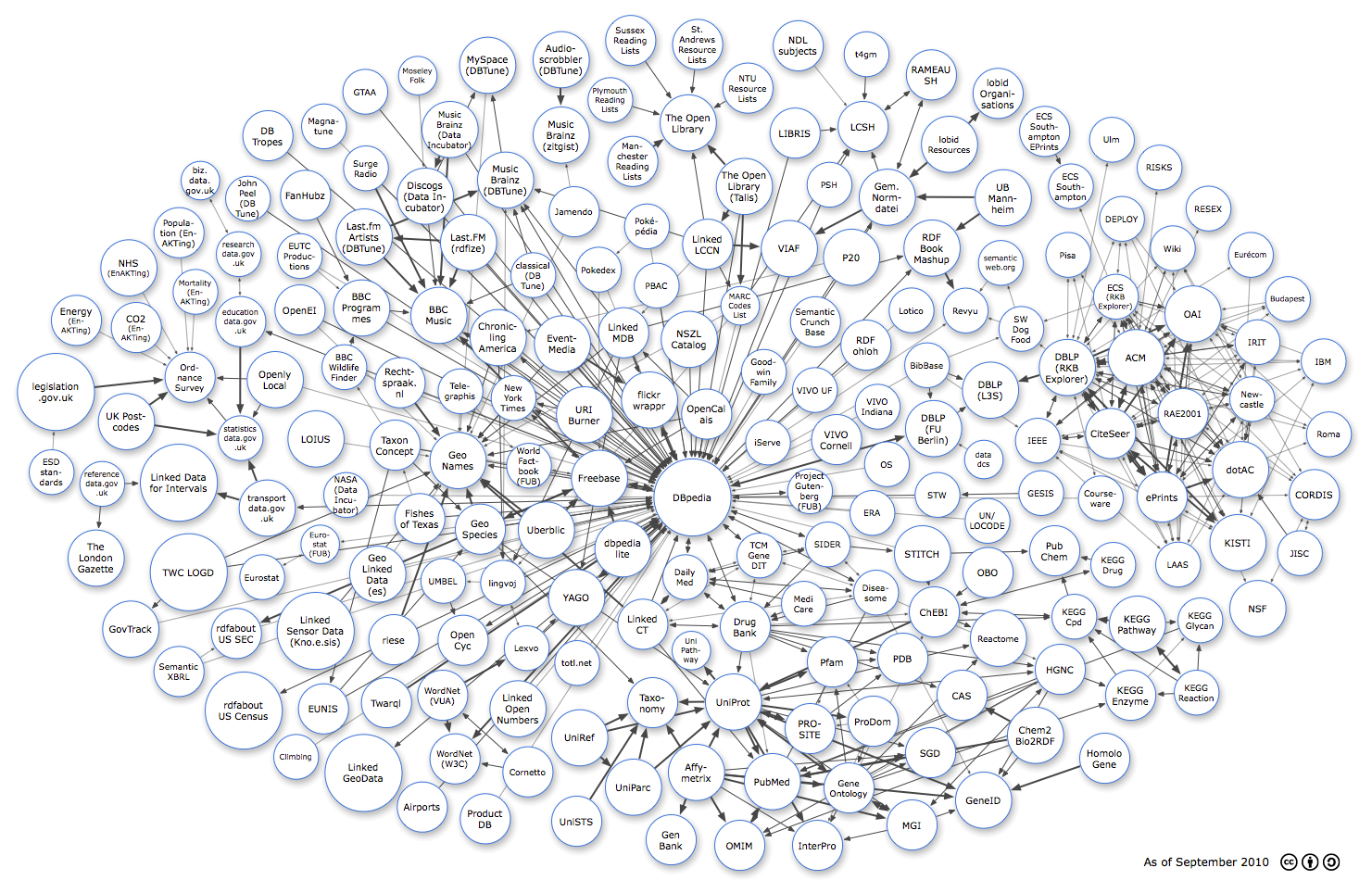 The Linking Open Data (LOD) Project
http://dbpedia.org/
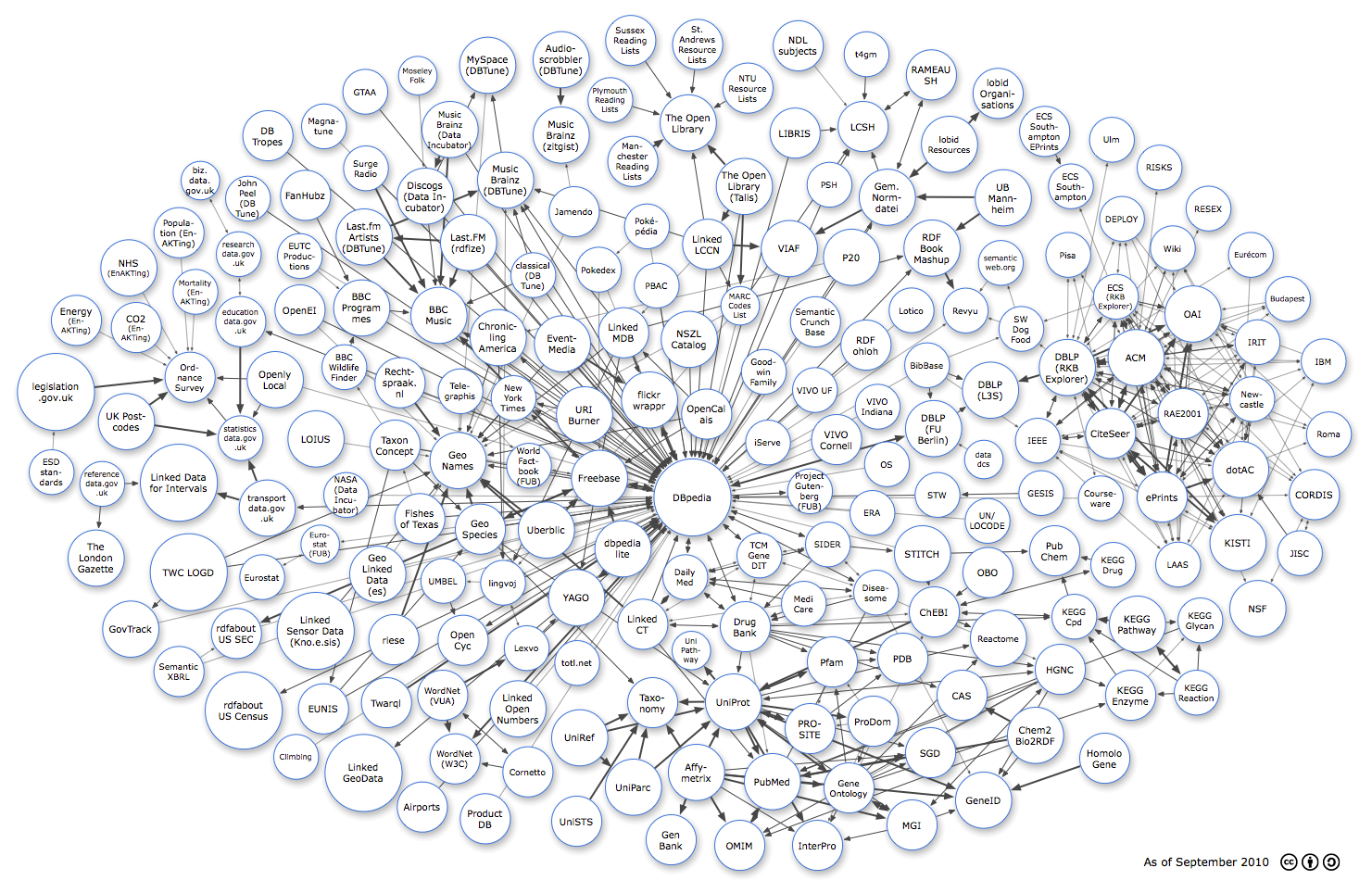 Currently (2010) 
  200 sources
  25 billion triples
  400 million links
http://richard.cyganiak.de/2007/10/lod/imagemap.html
IR&DM, WS'11/12
October 18, 2011
I.39
Multimodal Web (Images, Videos, NLP, …)
Search for images, speech, audio files, videos, etc.:
 based on signal-level content features 
  (color distribution, contours, textures, video shot sequence,
   pitch change patterns, harmonic and rythmic features, etc. etc.)
 complement signal-level features with annotations from context
   (e.g. adjacent text in Web page, GPS coordinates from digital camera)
 query by example: similarity search w.r.t. given object(s)
   plus relevance feedback
Question answering (QA) in natural language:
 express query as NL question: Who ..., When ..., Where ..., What ...
 provide short NL passages as query result(s), not entire documents
IR&DM, WS'11/12
October 18, 2011
I.40
Internet Image Search
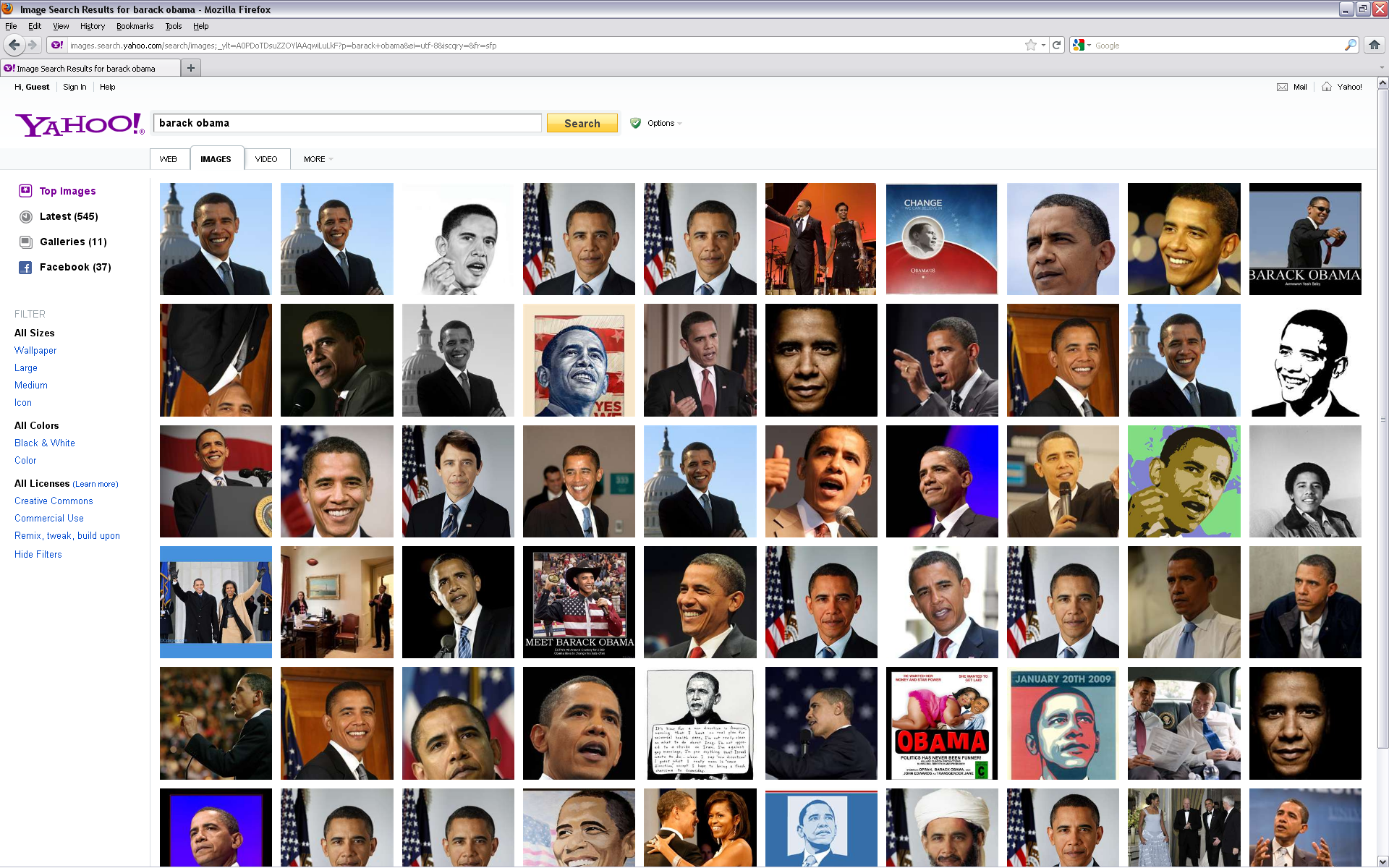 http://www.bing.com/images/
IR&DM, WS'11/12
October 18, 2011
I.41
Content-based Image Retrieval by Example
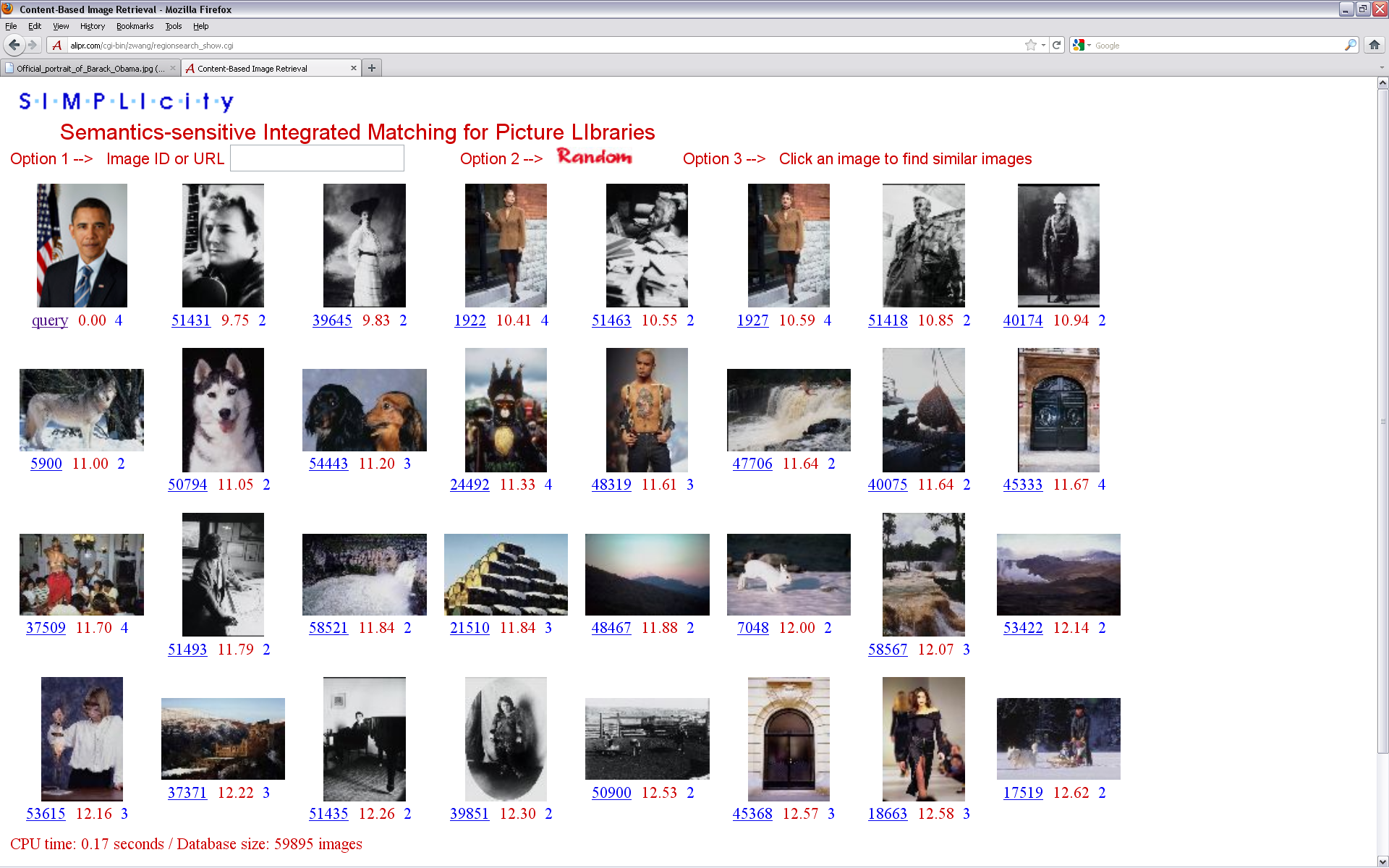 http://wang.ist.psu.edu/IMAGE/
IR&DM, WS'11/12
October 18, 2011
I.42
Jeopardy!
A big US city with two airports, one named after a World 
War II hero, and one named after a World War II battle field?
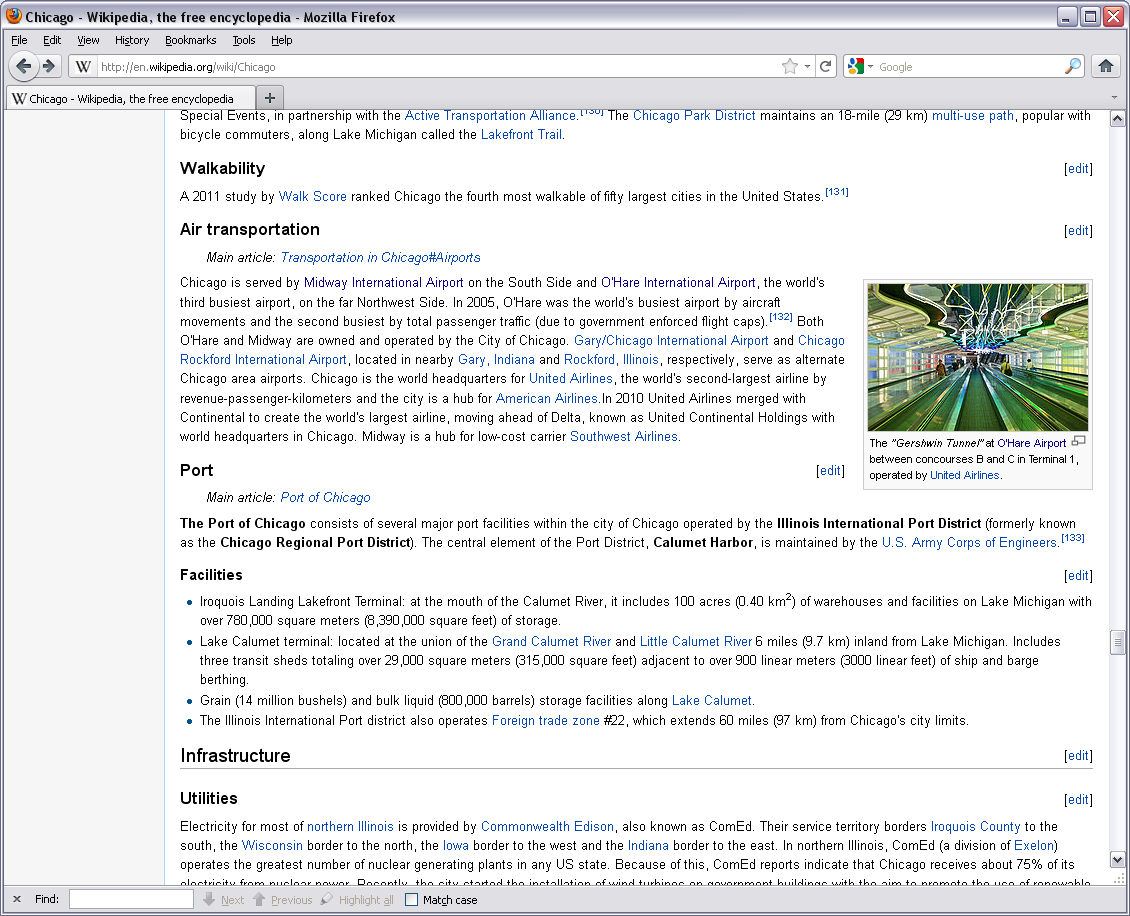 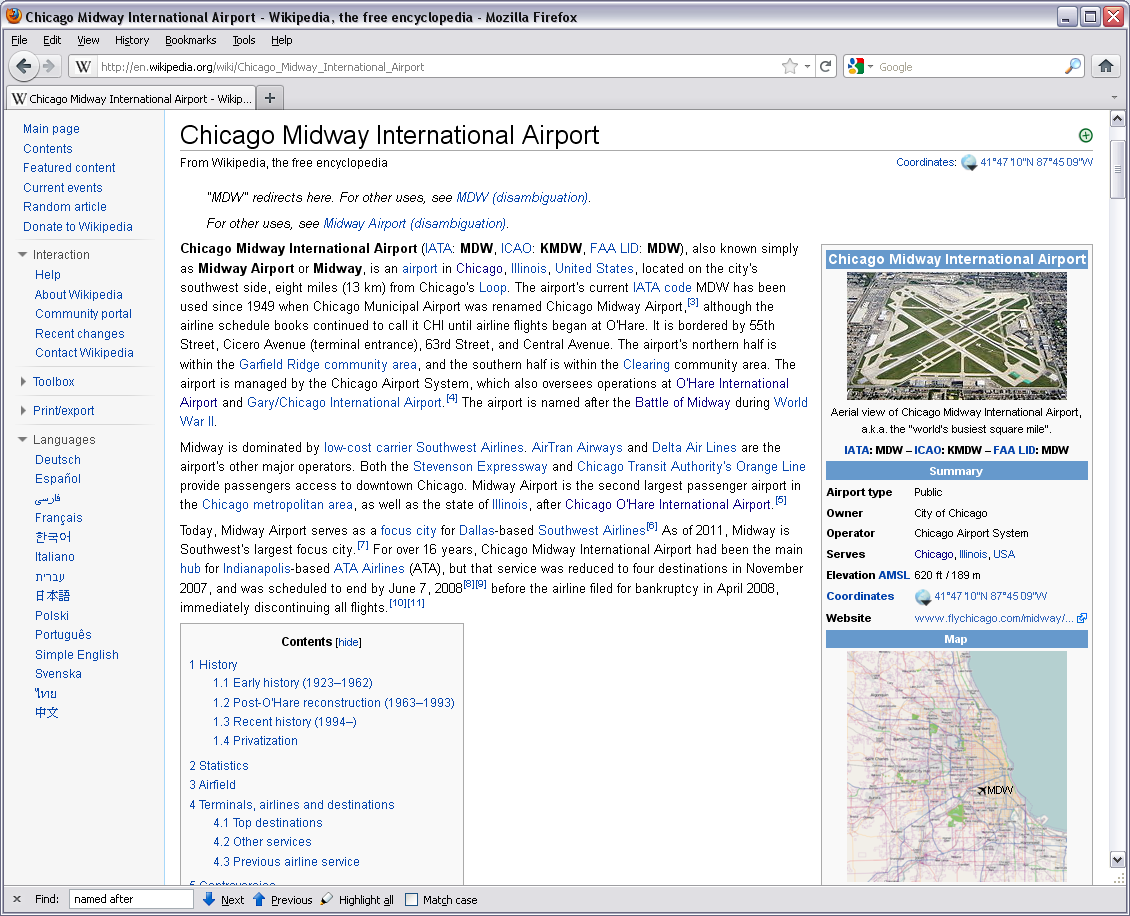 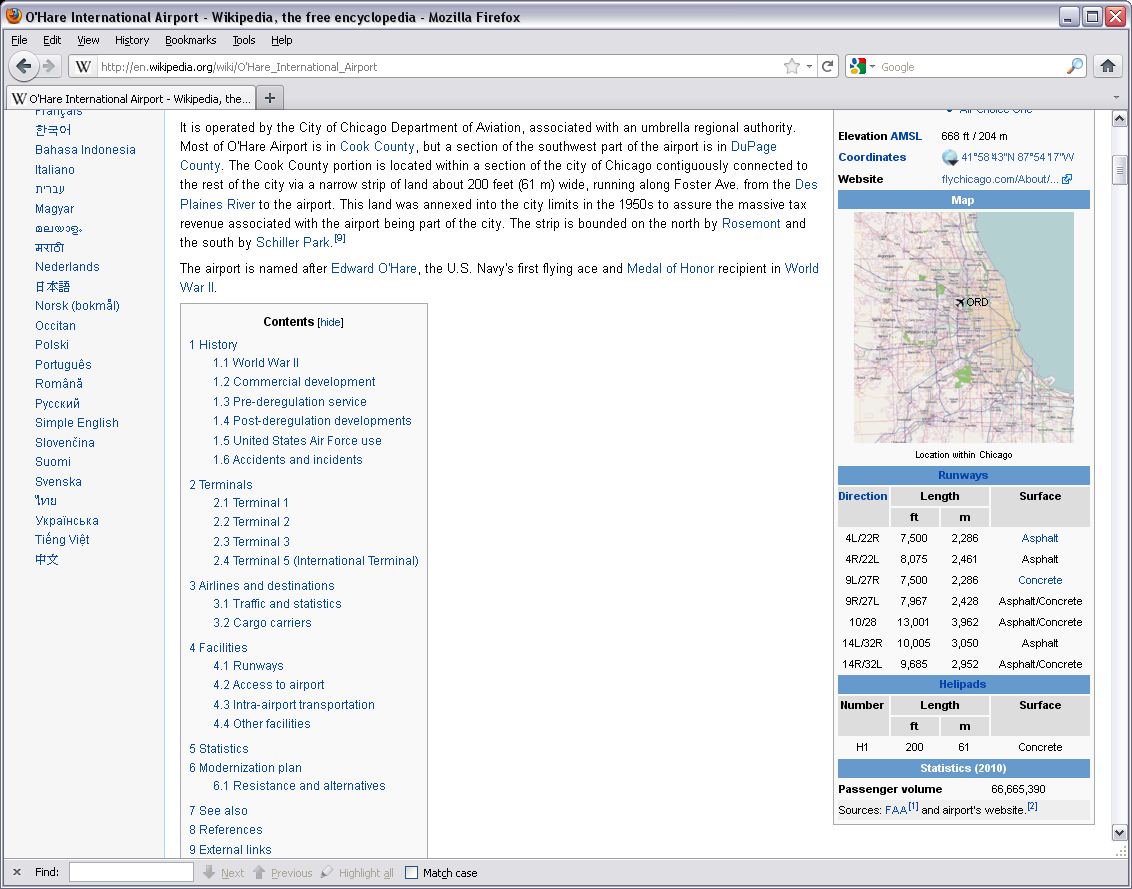 IR&DM, WS'11/12
October 18, 2011
I.43
Deep-QA in NL
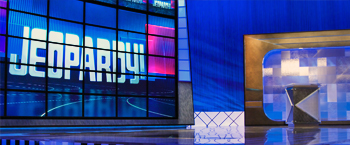 William Wilkinson's "An Account of the Principalities of Wallachia and Moldavia" inspired this author's most famous novel
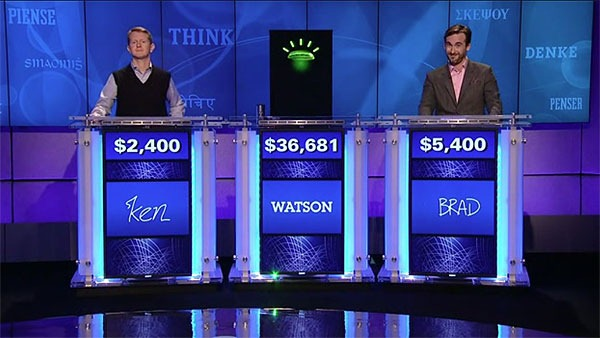 This town is known as "Sin City" & its downtown is "Glitter Gulch"
As of 2010, this is the only 
former Yugoslav republic in the EU
99 cents got me a 4-pack of Ytterlig coasters from this Swedish chain
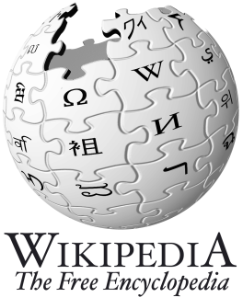 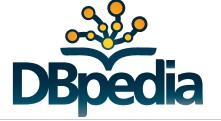 question
classification &
decomposition
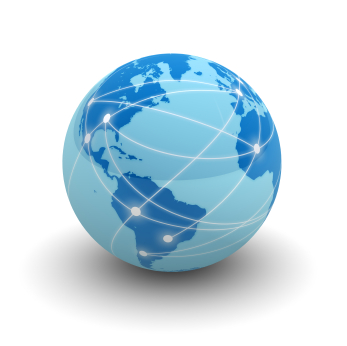 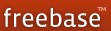 knowledge
backends
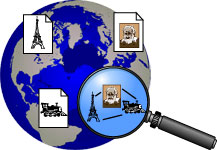 D. Ferrucci et al.: Building Watson: An Overview of the 
DeepQA Project. AI Magazine, 2010.
YAGO
www.ibm.com/innovation/us/watson/index.htm
IR&DM, WS'11/12
October 18, 2011
I.44
“Wisdom of the Crowds” at Work on Web 2.0
Information enrichment & knowledge extraction by humans:
 Collaborative Recommendations & QA
  Amazon (product ratings & reviews, recommended products)
  Netflix: movie DVD rentals   $ 1 Mio. Challenge
  answers.yahoo.com, iknow.baidu, www.answers.com, etc.
 Social Tagging and Folksonomies
 del.icio.us: Web bookmarks and tags
 flickr.com: photo annotation, categorization, rating
 librarything.com: same for books
 Human Computing in Game Form
 ESP and Google Image Labeler: image tagging
 labelme.csail.mit.edu: objects in images
 more games with a purpose at http://www.gwap.com/gwap/
 Online Communities
 dblife.cs.wisc.edu  for database research, etc.
 yahoo! groups, facebook, Google+, studivz, etc. etc.
IR&DM, WS'11/12
October 18, 2011
I.45
Social-Tagging Community
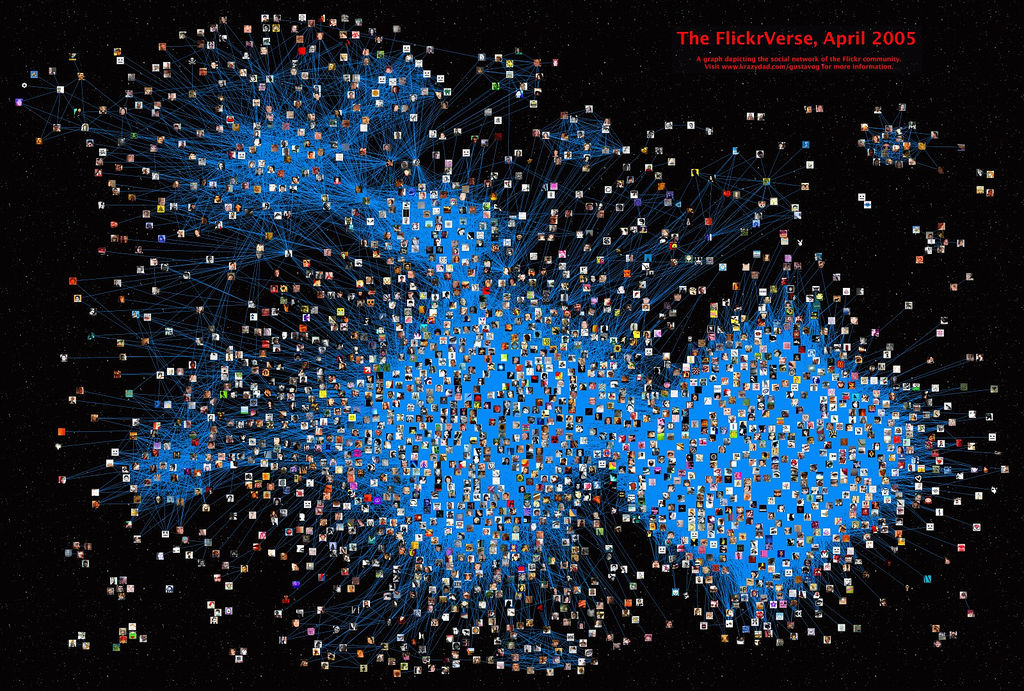 http://www.flickr.com
> 10 Mio. users
> 3 Bio. photos
> 10 Bio. tags
30% monthly growth
IR&DM, WS'11/12
October 18, 2011
I.46
Source: www.flickr.com
Social Tagging: Example Flickr
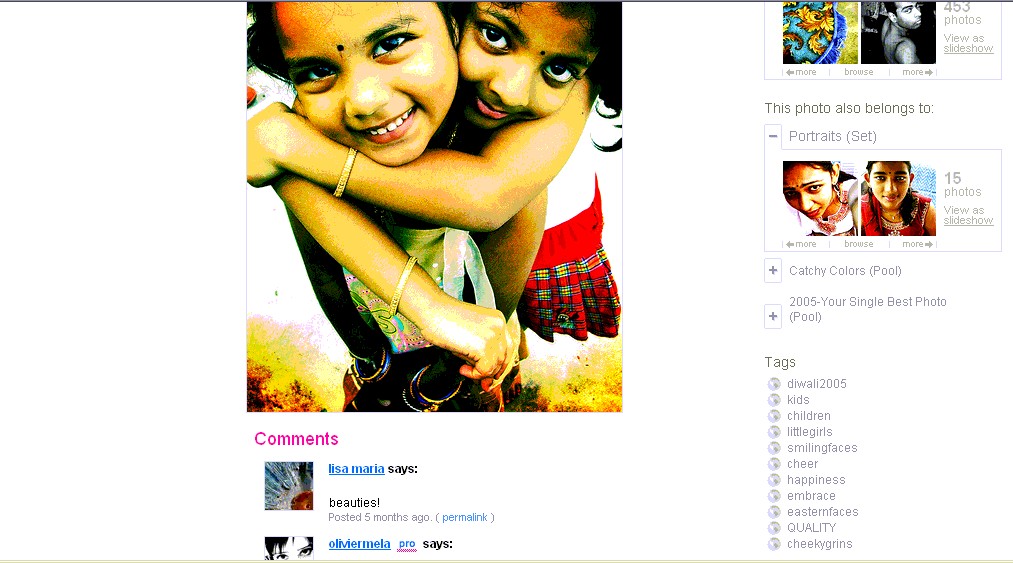 IR&DM, WS'11/12
October 18, 2011
I.47
IRDM Research Literature
Important conferences on IR and DM
(see DBLP bibliography for full detail, http://www.informatik.uni-trier.de/~ley/db/)
SIGIR, WSDM, ECIR, CIKM, WWW, KDD, ICDM, ICML, ECML
Important journals on IR and DM
(see DBLP bibliography for full detail, http://www.informatik.uni-trier.de/~ley/db/)
TOIS, TOW, InfRetr, JASIST, InternetMath, TKDD, TODS, VLDBJ
Performance evaluation/benchmarking initiatives:
 Text Retrieval Conference (TREC), http://trec.nist.gov
 Cross-Language Evaluation Forum (CLEF), www.clef-campaign.org 
 Initiative for the Evaluation of XML Retrieval (INEX), 
   http://www.inex.otago.ac.nz/
  KDD Cup, http://www.kdnuggets.com/datasets/kddcup.html
		& http://www.sigkdd.org/kddcup/index.php
IR&DM, WS'11/12
October 18, 2011
I.48